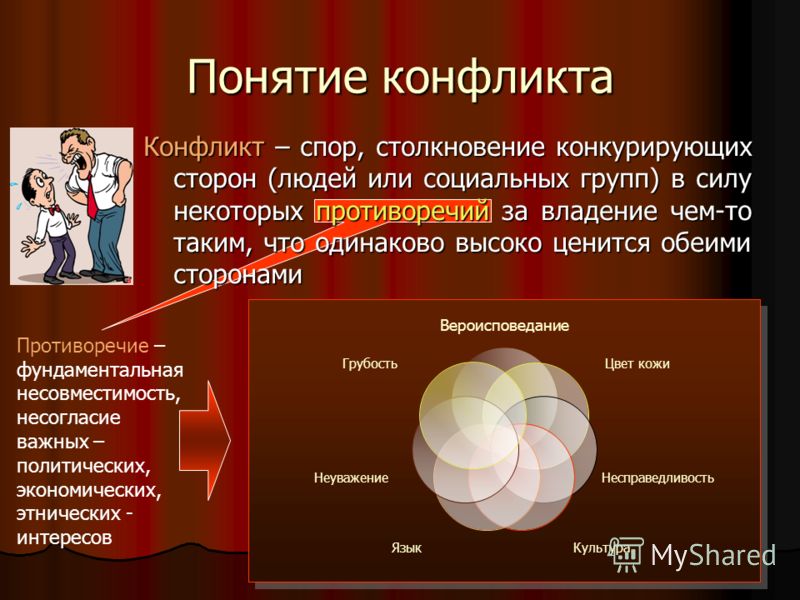 Социальный конфликт – это противоборство индивидов или групп, преследующих социально значимые цели (распределение ценностей, ресурсов, власти и т.д.) Он возникает, когда одна сторона стремится к осуществлению своих интересов и целей в ущерб интересам других.
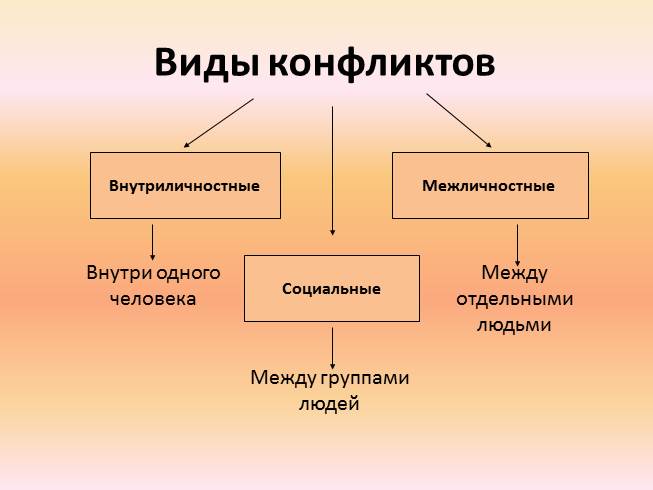 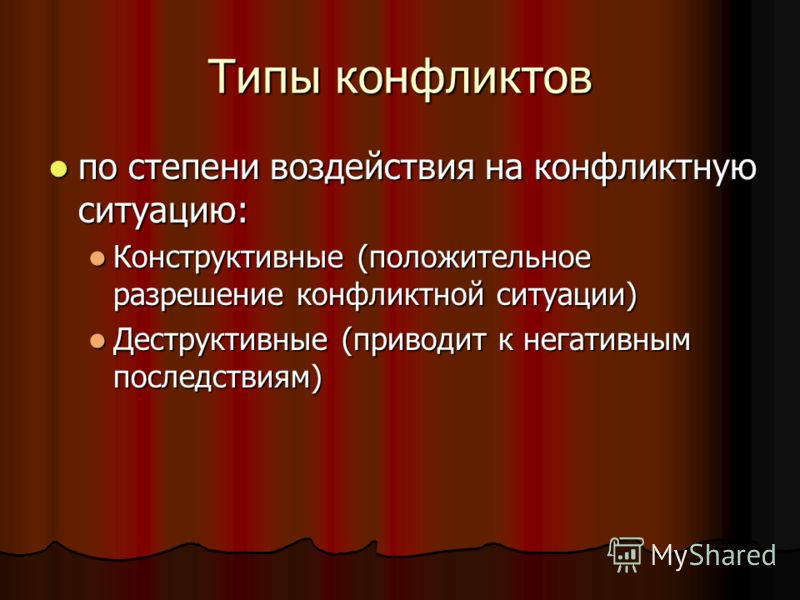 Какую роль играют конфликты в обществе?
Деструктивная (негативная)- разрушает социальное общество
Конструктивная – разрядка психологической напряженности
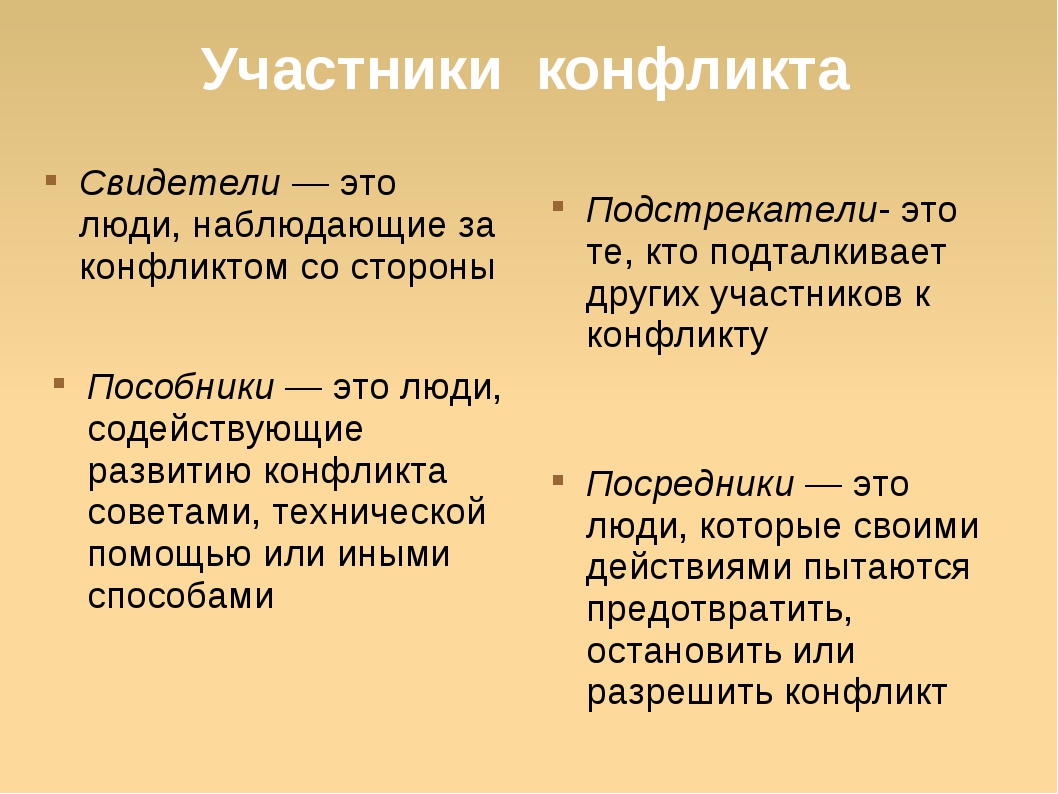 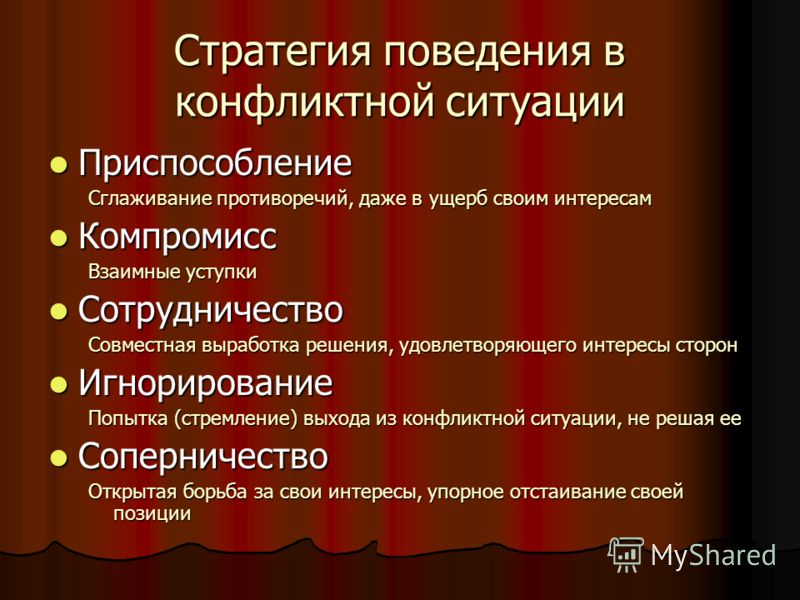 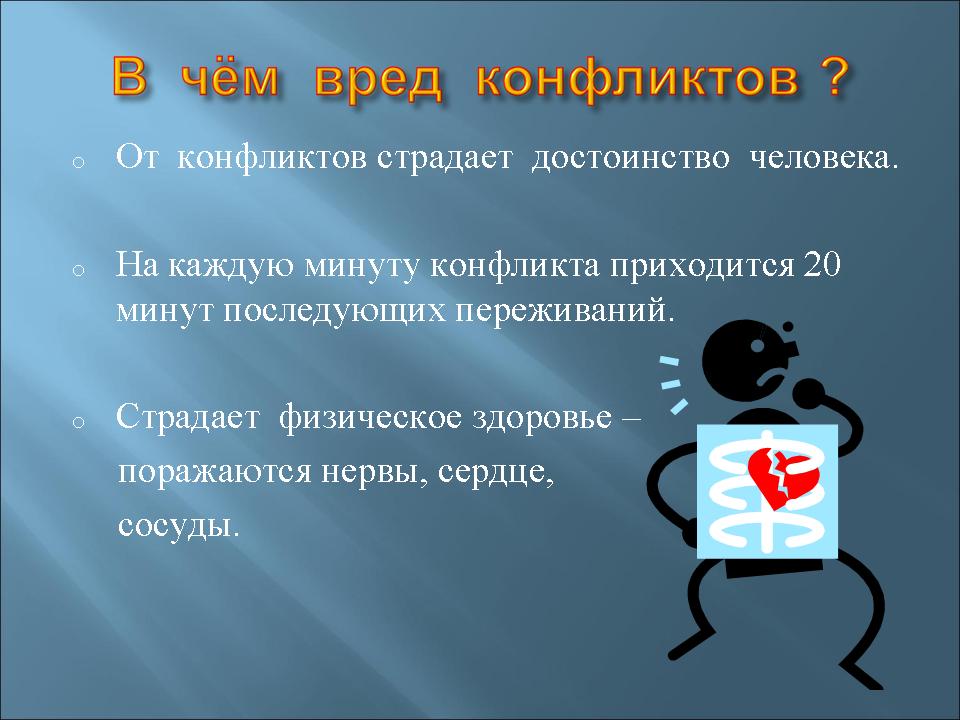 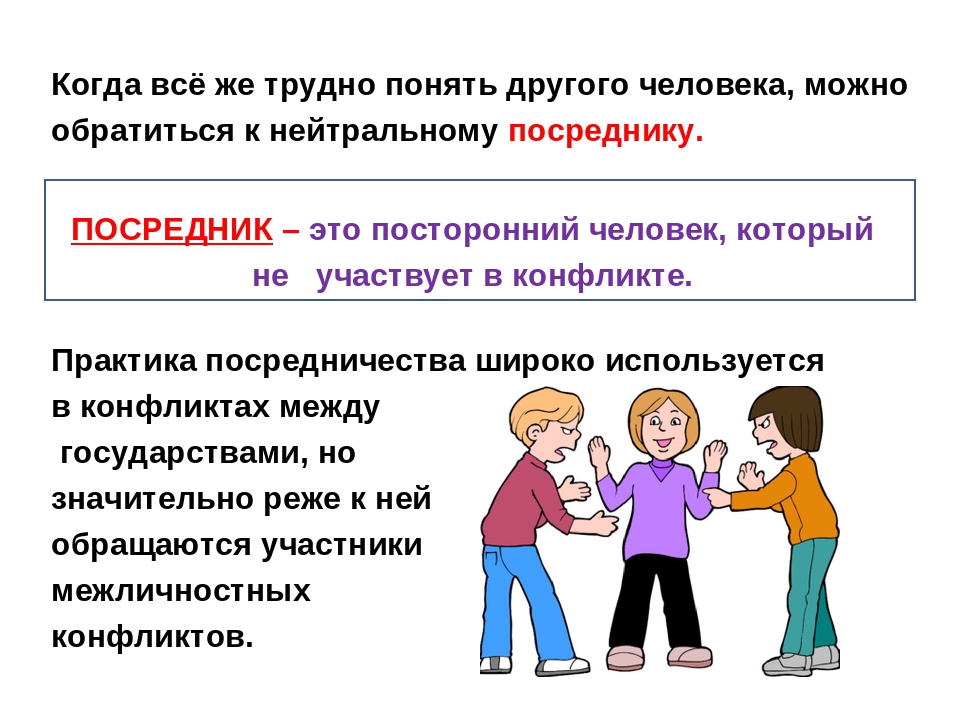 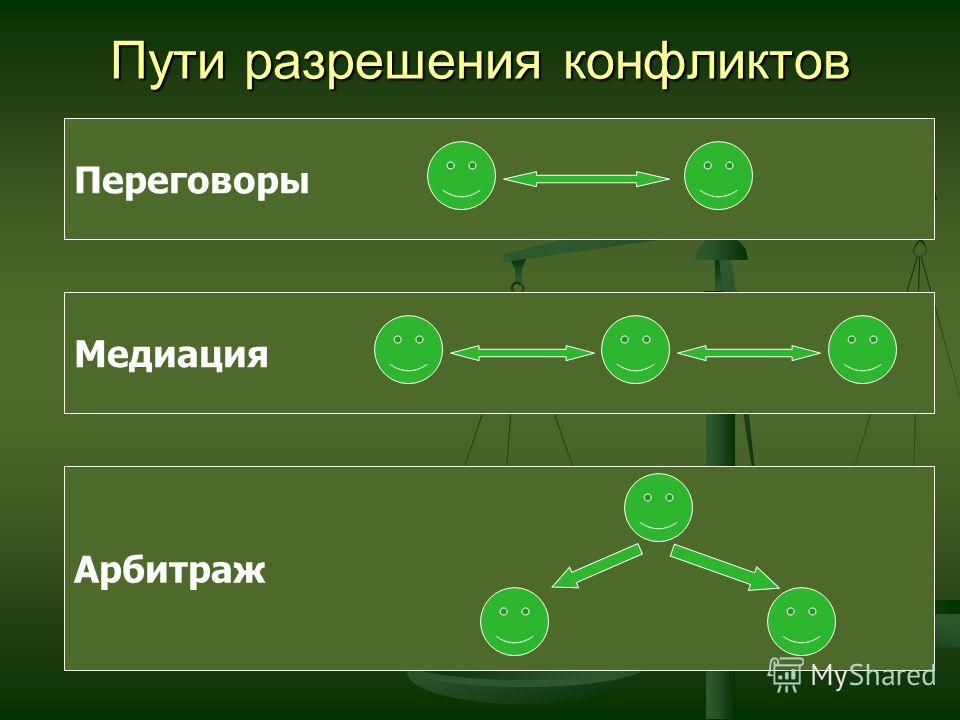 Медиация – это встреча людей за СТОЛОМ ПЕРЕГОВОРОВ, где они смогут сами:

Понять друг друга (не из ролей).
Обсудить последствия конфликта и избавиться от негативных эмоций; 
Сами найти устраивающее всех решения;
Обсудить, как избежать повторения конфликта в будущем. 
Принять ответственность за исправление причиненного вреда
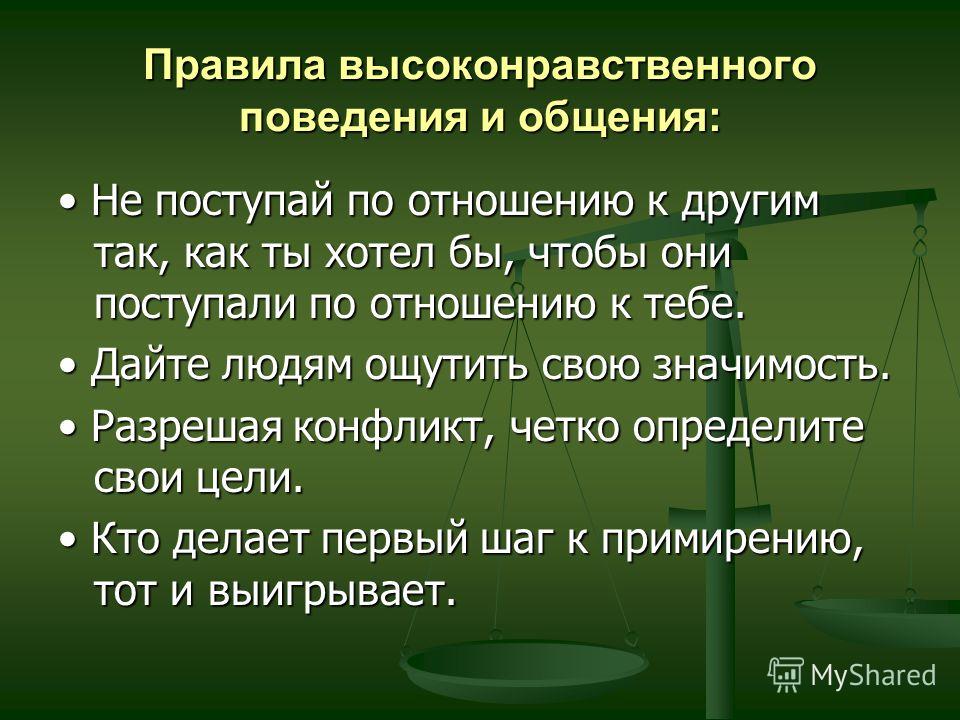